Головоломки в изучении английского языка как прием развития критического мышления
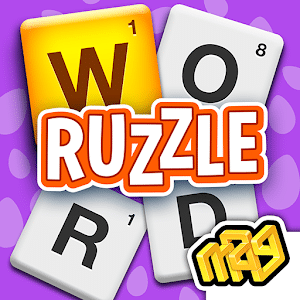 Карсакова Нина Борисовна,
учитель английского языка МАОУ СШ № 158 «Грани»
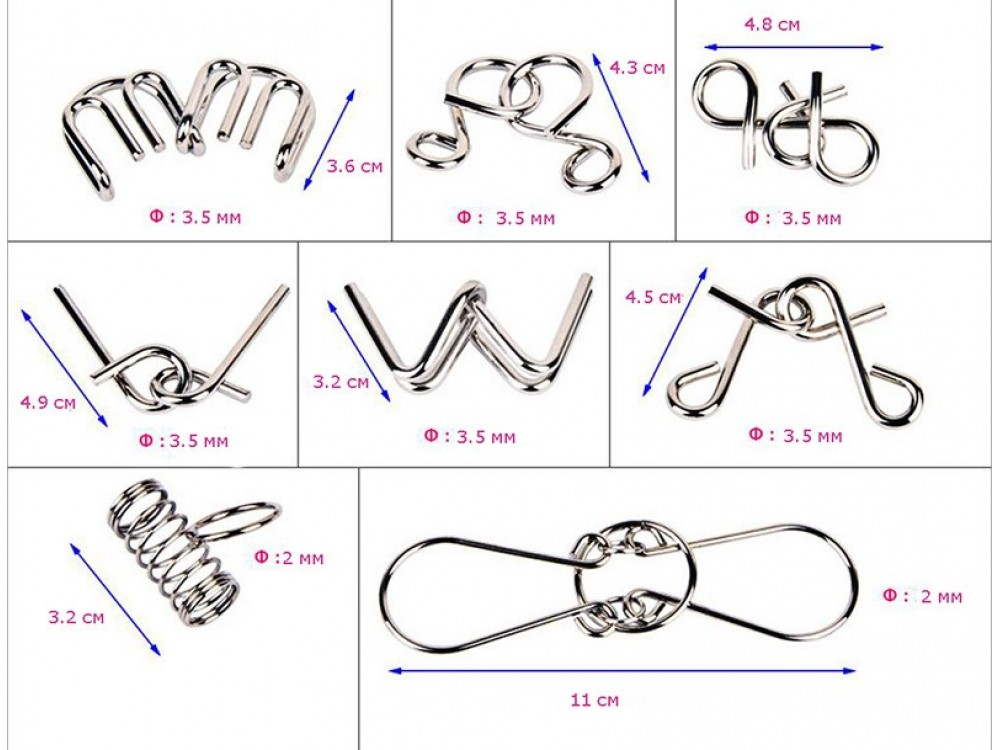 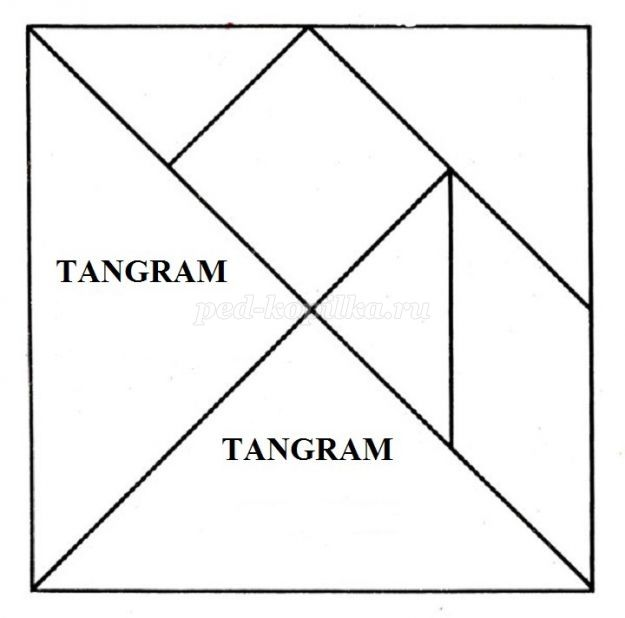 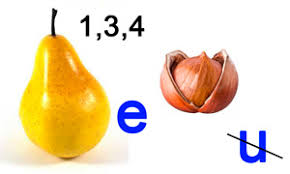 Новый ФГОС
An idiom: A new broom sweeps clean. 
From https://dictionary.cambridge.org
…..said when someone new takes control of an organization and makes many changes.
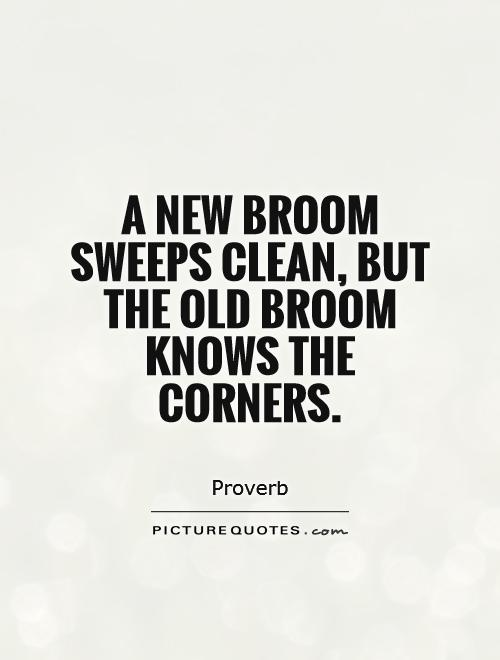 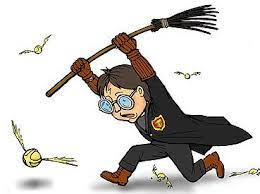 Активное
      развитие 
            Soft Skills
Одно из различий….
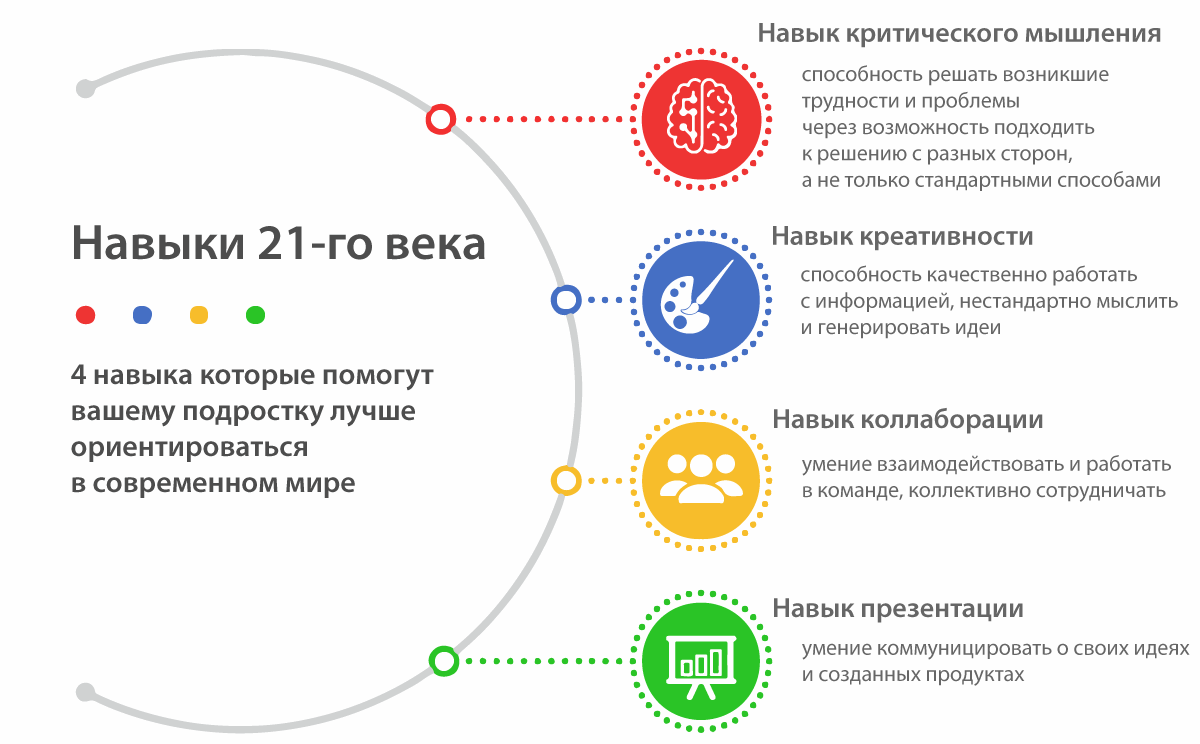 Droodles (друдлы)are peculiar visual mysteries. These are unfinished pictures that need to be thought out and decoded.
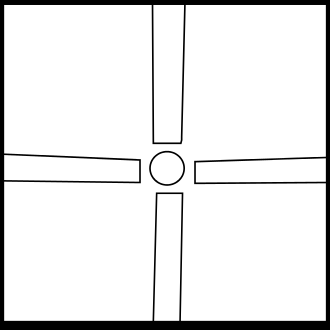 Four elephants examine an orange or a dead point position  in a billiard game
5 преимуществ
Интригующий ввод любой темы (подобрать подходящие друдлы)
Все ответы ВЕРНЫ
Побуждают к говорению
Дают возможность  показать свою точку зрения
Заставляют думать
ПРОБА (составляем текст)
а вдруг пригодится)))
М. Микалко. «Рисовый штурм и ещё 21 способ мыслить нестандартно». В книге собраны техники и упражнения для развития творческих способностей и нестандартного мышления. Хорошее дополнение — вторая книга этого же автора: «Взлом креатива. Как увидеть то, чего не видят другие».
    М. Атавар. «Креативность. Используй нестандартные решения каждый день». Автор — британский художник. В книге описаны 20 практических упражнений для развития креативности.